Population summary statistics & Arlequin 







 Anirban Sarker
Lab of Molecular Systematics and Ecology
When sequence data is assembled and aligned

SNP data is prepared
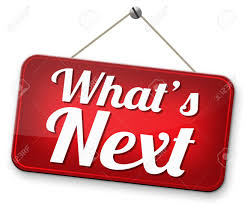 Population Summary Statistics
Population summary statistics is a way to summarize a set of observations of population, in order to communicate the largest amount of information as simply as possible.
How we can summarize a population
Number of haplotypes
Haplotype diversity
Nucleotide difference 
Nucleotide diversity
Analysis of molecular variance (AMOVA)
Pairwise Fst calculation
Nucleotide diversity
The number of sequences in the sample
Frequency of the i th sequences
Nucleotide diversity
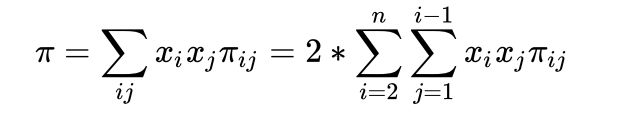 The number of nucleotide differences per nucleotide site between the i th and j th sequences
Frequency of the j th sequences
[Speaker Notes: Nucleotide diversity is the extent of nucleotide polymorphisms /ˌpɒlɪˈmɔːfɪzəm/ within a population, and is commonly measured through molecular markers such as microsatellite /ˌmaɪkrəʊˈsætəˌlaɪt/ sequences, mitochondrial DNA and SNPs data. One commonly used measure of nucleotide diversity was defined as the number of nucleotide difference per site between two DNA sequences in all possible pairs in the sample population, the nucleotide diversity is denoted by π. You need values of frequencies of the i th sequences, j th sequences, the number of nucleotide differences per nucleotide site between the i th and j th sequences and The number of sequences in the sample to calculate the nucleotide diversity.]
AMOVA
Analysis of molecular variance (AMOVA), is a statistical model for the molecular variation in a single species. 

The method was developed by Laurent Excoffier, Peter Smouse and Joseph Quattro.

Since developing AMOVA, Excoffier has written a program, Arlequin  for running such analyses.
Calculation of AMOVA
CL_2048_1 Moheshkhali
CL_2048_2 Moheshkhali
CL_2048_3 Moheshkhali
CL_2050_1 Cox’s Bazar
CL_2050_3 Cox’s Bazar
CL_2050_4 Cox’s Bazar
CL_2050_5 Cox’s Bazar
CL_2050_7 Cox’s Bazar
CL_2050_8 Cox’s Bazar
CL_2050_10 Cox’s Bazar
DC_CL_1362-1 Dhal Char
DC_CL_1362-2 Dhal Char
CL_2312_1 Salalah
CL_2312_2 Salalah
CL_2312_3 Salalah
CL_2312_6 Salalah
CL_2312_7 Salalah
CL_2312_8 Salalah
CL_2312_9 Salalah
CL_2312_10 Salalah
For the implementation of AMOVA, requires two very basic components:

A distance matrix derived from the data (Pair wise differences)

(2) A separate table used to partition the data into different stratifications.
Data preparation for ARLEQUIN
VCF file to ARLEQUIN (.arp) file

We also can categorize the samples in different population
Connectivity between population genetics programs and format
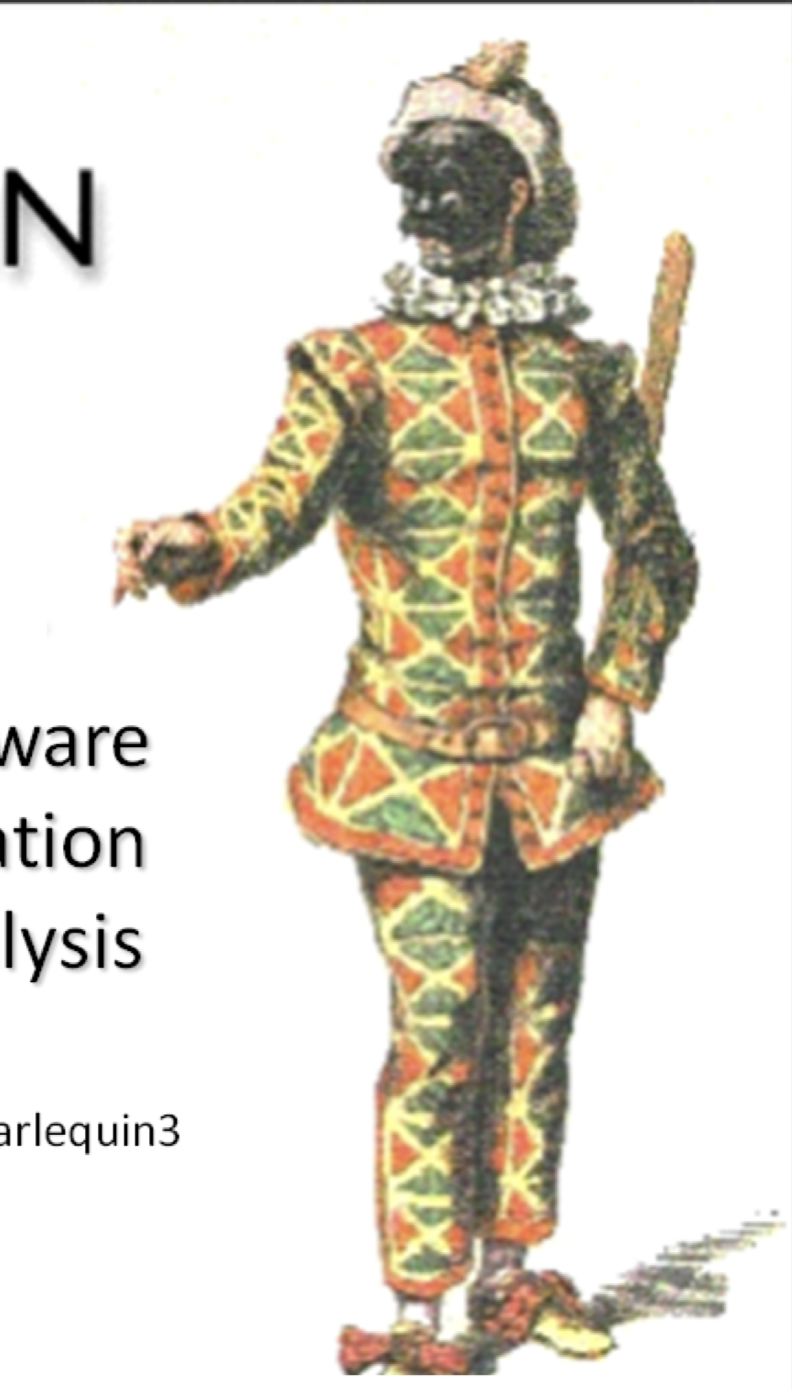 ARLEQUIN
Ver 3.5.2
Types of data are used in Arlequin
Sequence data
RFLP data
Microsatellite data
Standard data
Allele frequency data
[Speaker Notes: 3.Allelic state of microsatellite loci 4. Molecular base of polymorphism is not particularly defined]
System requirements
Windows XP/Vista/7
A minimum of 256 RAM and more to avoid swapping.
At least 50 MB free hard disk place
Usage for graphical version
Configuration
Preparing input files
Preparation
Loading project files into Arlequin
Selecting analyses to be performed on your data
Performing the analyses
Checking the results
[Speaker Notes: Arlequin present graphical version and console version which is more suitable for big data. And the graphical version only support windows。 Here is the usage for graphical version. There are six main steps and most of them are for preparation.]
Arlequin Configuration
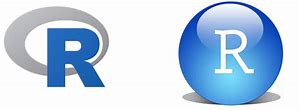 After that, open a new project
Prepare the project file by structure editor
Selecting analyses to be performed on data
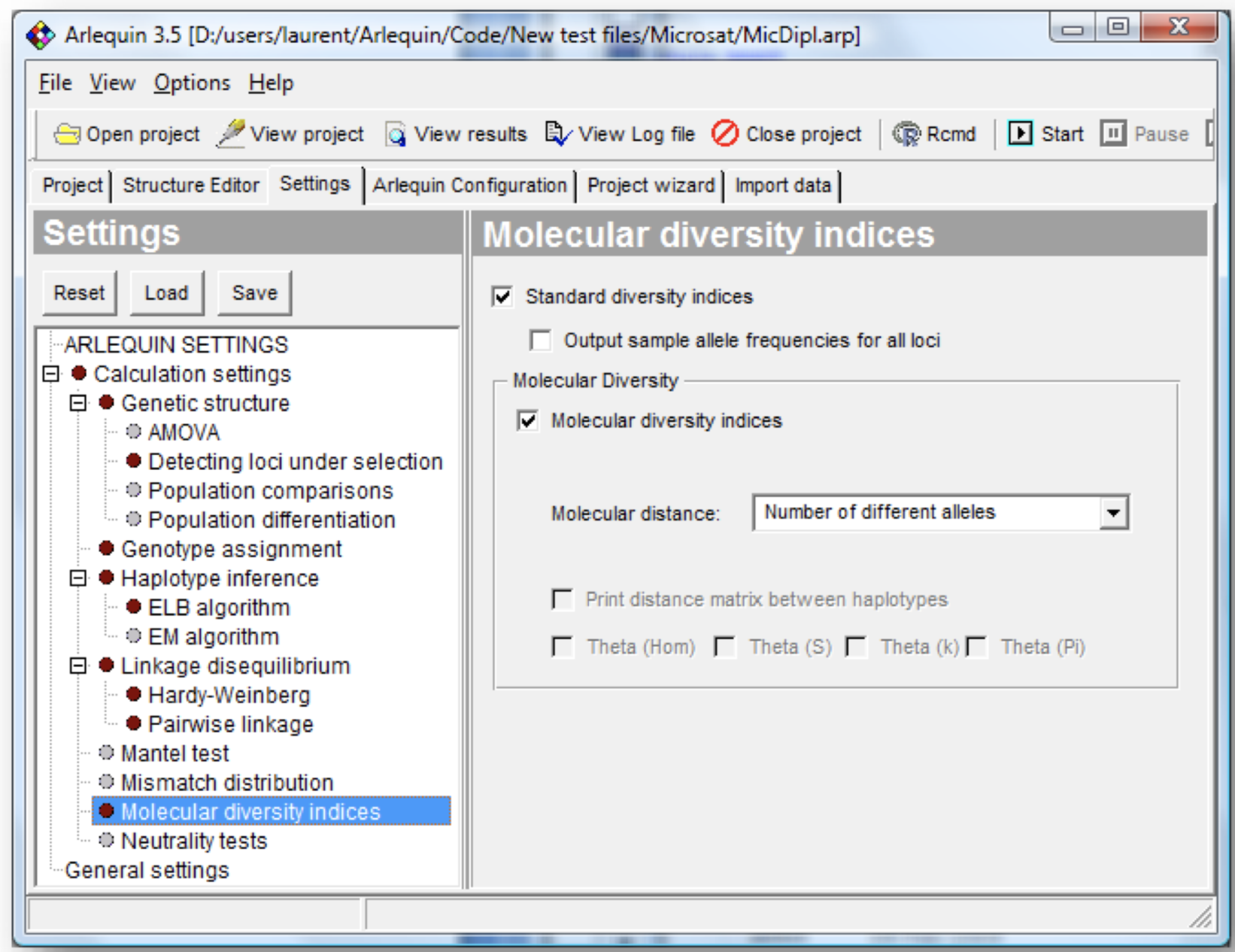 [Speaker Notes: Different analyses can be selected and their parameters tuned in the Settings tab. In the tree on the left side could select different types of computations you wish the set up. Depending on your selection, the right part of the tab dialog will show you different parameters to set up.]
Start the analyses
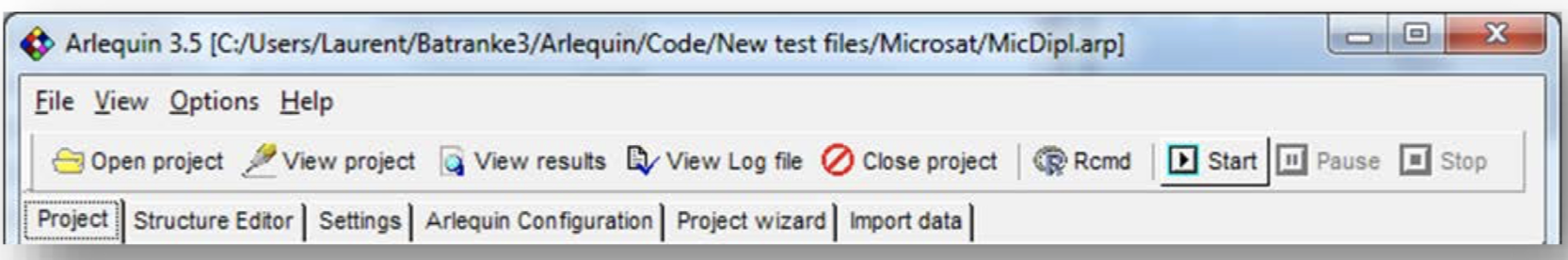 [Speaker Notes: Finall, you just need to press the start button on the toolbar and wait for your results.]
Results of analysis of molecular variance (AMOVA)
Pairwise Fst result
Pairwise differences (Fst) among populations
Fst P values significance level: 0.0500
Download software
http://cmpg.unibe.ch/software/arlequin35/Arl35Downloads.html


Manual
http://cmpg.unibe.ch/software/arlequin35/man/Arlequin35.pdf
[Speaker Notes: The more details about using Arlequin could be found from the link.]